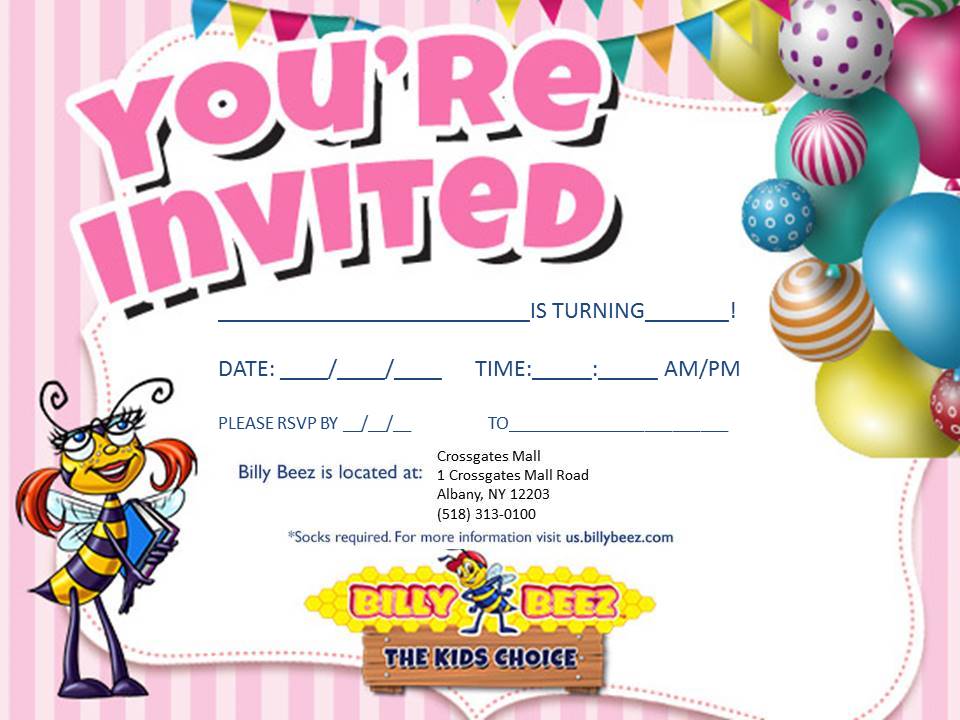 Palisades Center Mall
1000 Palisades Center Dr.
West Nyack, NY 10994
(845) 535-9277